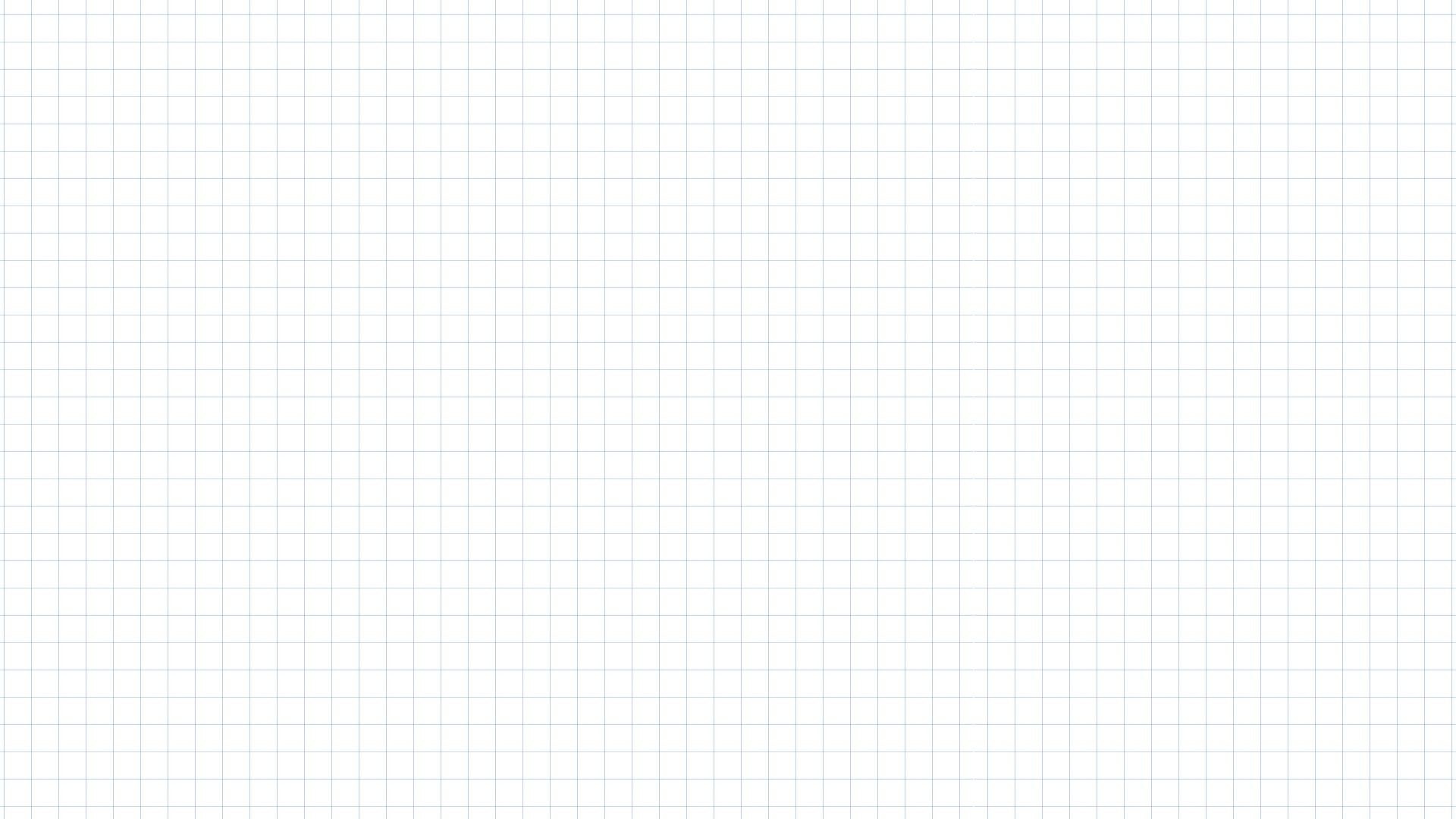 Thứ  Tư   ngày  7   tháng   5  năm 2025
TǨn
Luyện tập
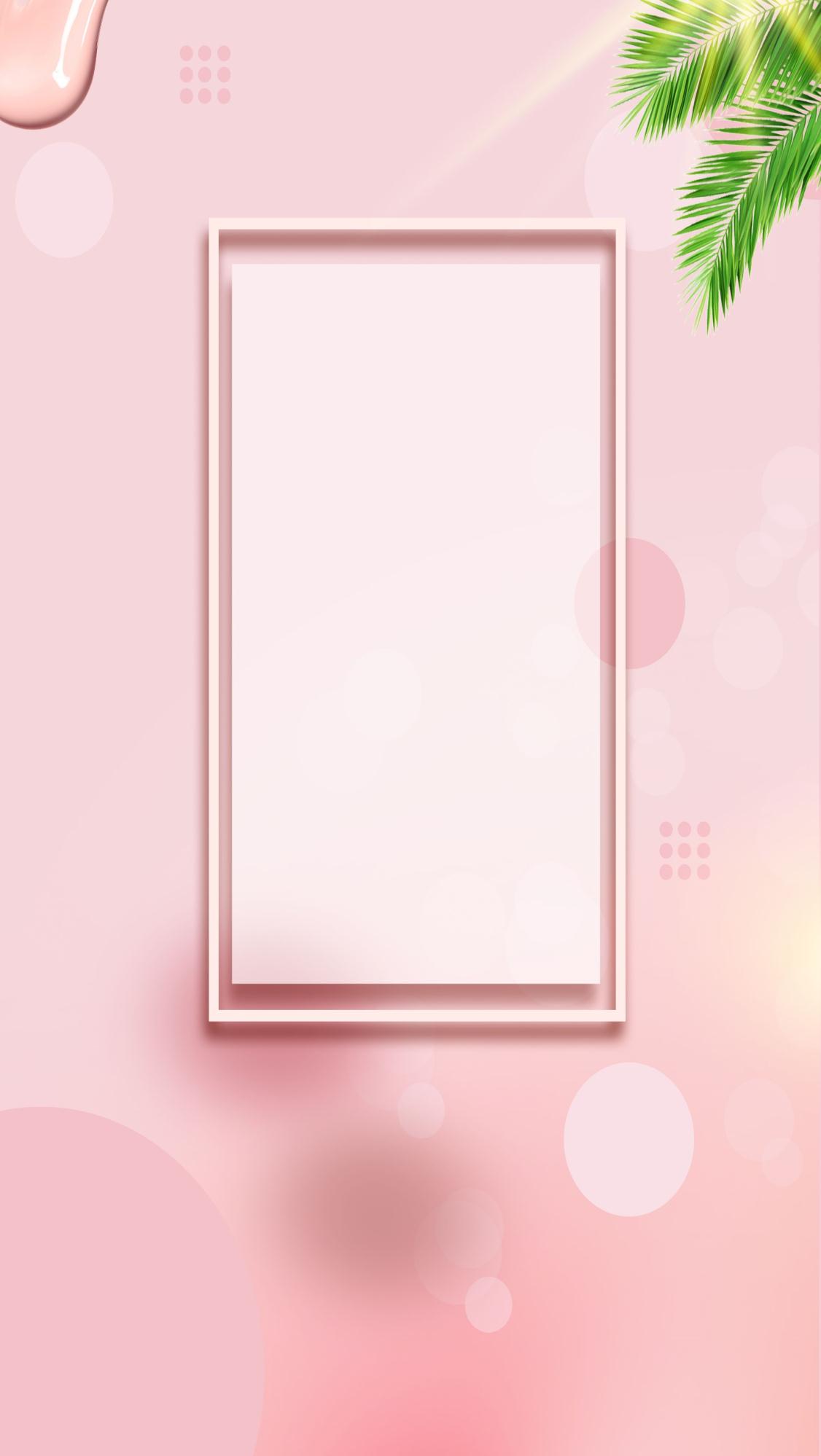 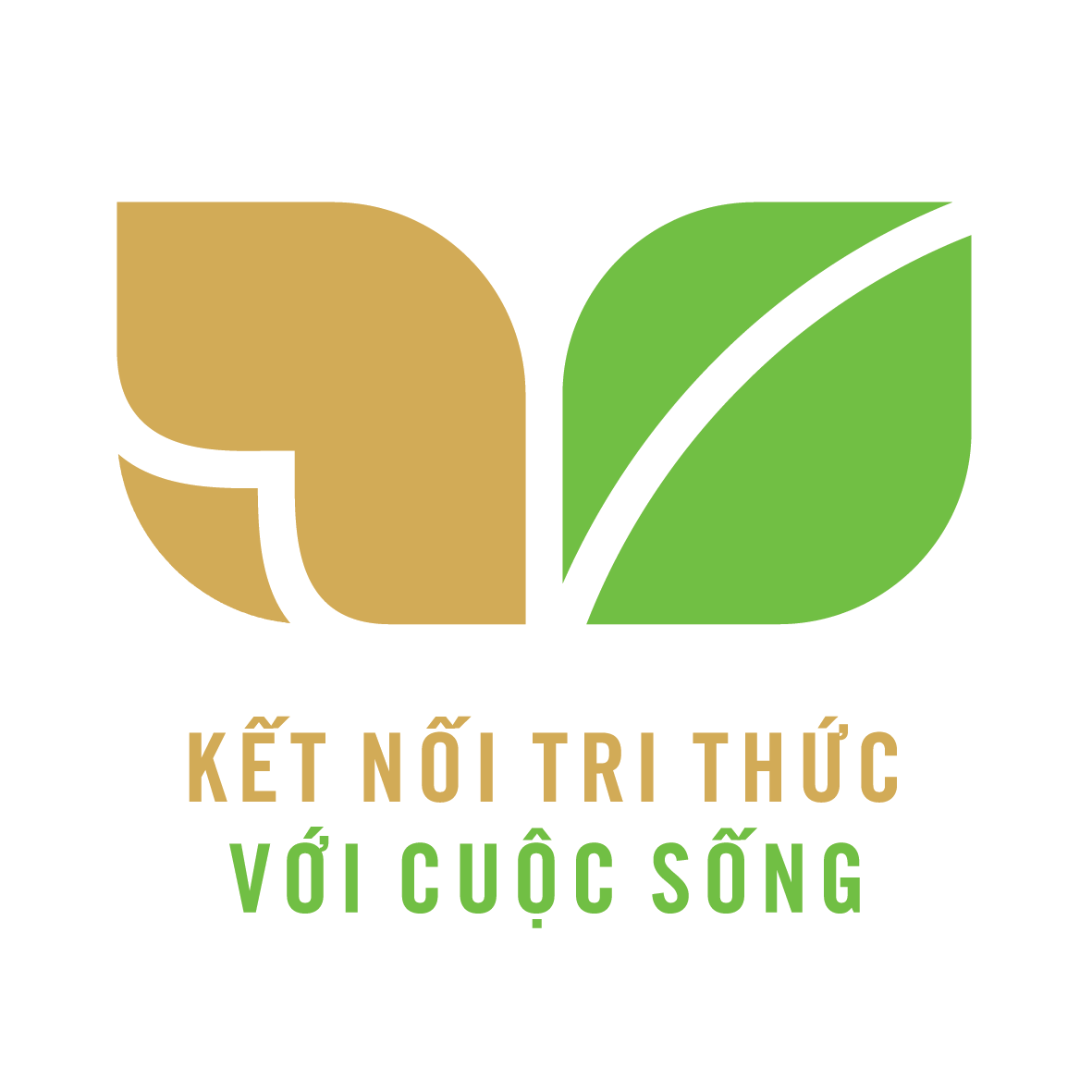 Khởi động
[Speaker Notes: Bài giảng thiết kế bởi: Hương Thảo - tranthao121006@gmail.com]
CHỦ ĐỀ 14
ÔN TẬP CUỐI NĂM
BÀI 69
ÔN TẬP PHÉP CỘNG, PHÉP TRỪ
TRONG PHẠM VI 100
Bài 1: Chọn câu trả lời đúng.
Tổng của 64 và 26 là:
A. 90		B. 80		C. 38
b) Hiệu của 71 và 18 là:
A. 63		B. 53		C. 89
d) Kết quả tính 53 – 5 + 45 là:
A. 48		B. 83		C. 93
c) Kết quả tính 34 + 9 – 27 là:
A. 43		B. 26		C. 16
Bài 2: Tìm chữ số thích hợp.
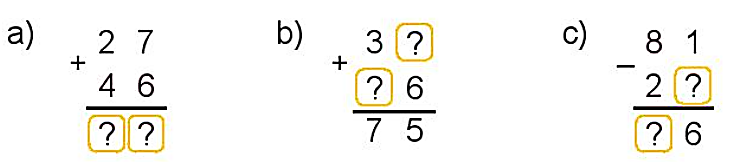 9
5
3
5
7
3
Bài 3: <, >, =
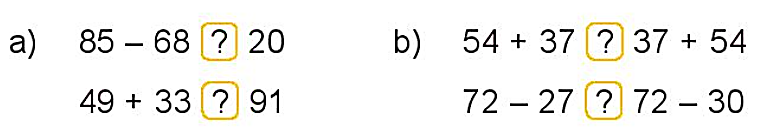 <
=
17
91
91
>
<
82
45
42
Bài 4: Con bò sữa của bác An mỗi ngày cho 20 l sữa. Con bò sữa của bác Bình mỗi ngày cho ít hơn con bò sữa của bác An 5 l sữa. Hỏi mỗi ngày con bò sữa của bác Bình cho bao nhiêu lít sữa?
Bài giải
Mĕ wgày cΪ bò ǧẄa của bác Bìζ εo số lít ǧẄa là:
           20 – 5 = 15 (l)
               Đáp số: 15 lít sữa
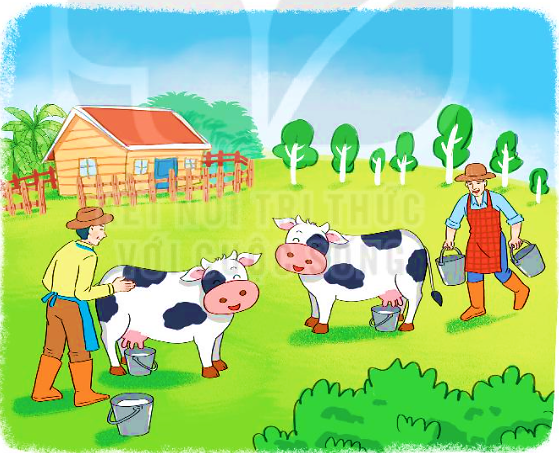 Bài 5: Số ?
46
+ 48
– 69
74
?
– 30
53
?
?
5
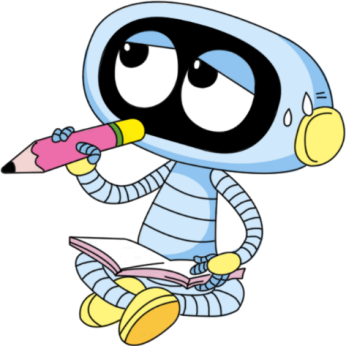 23
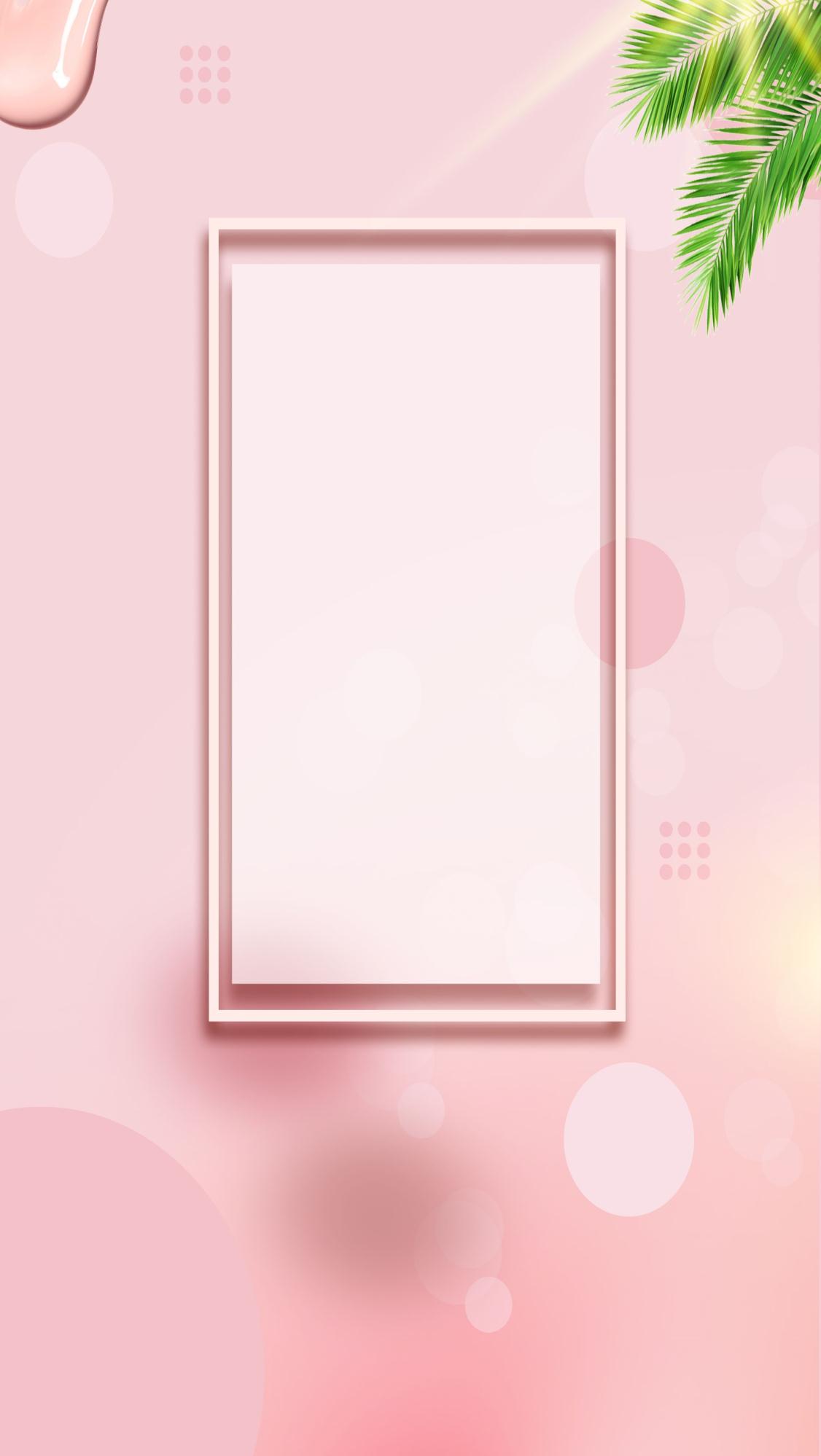 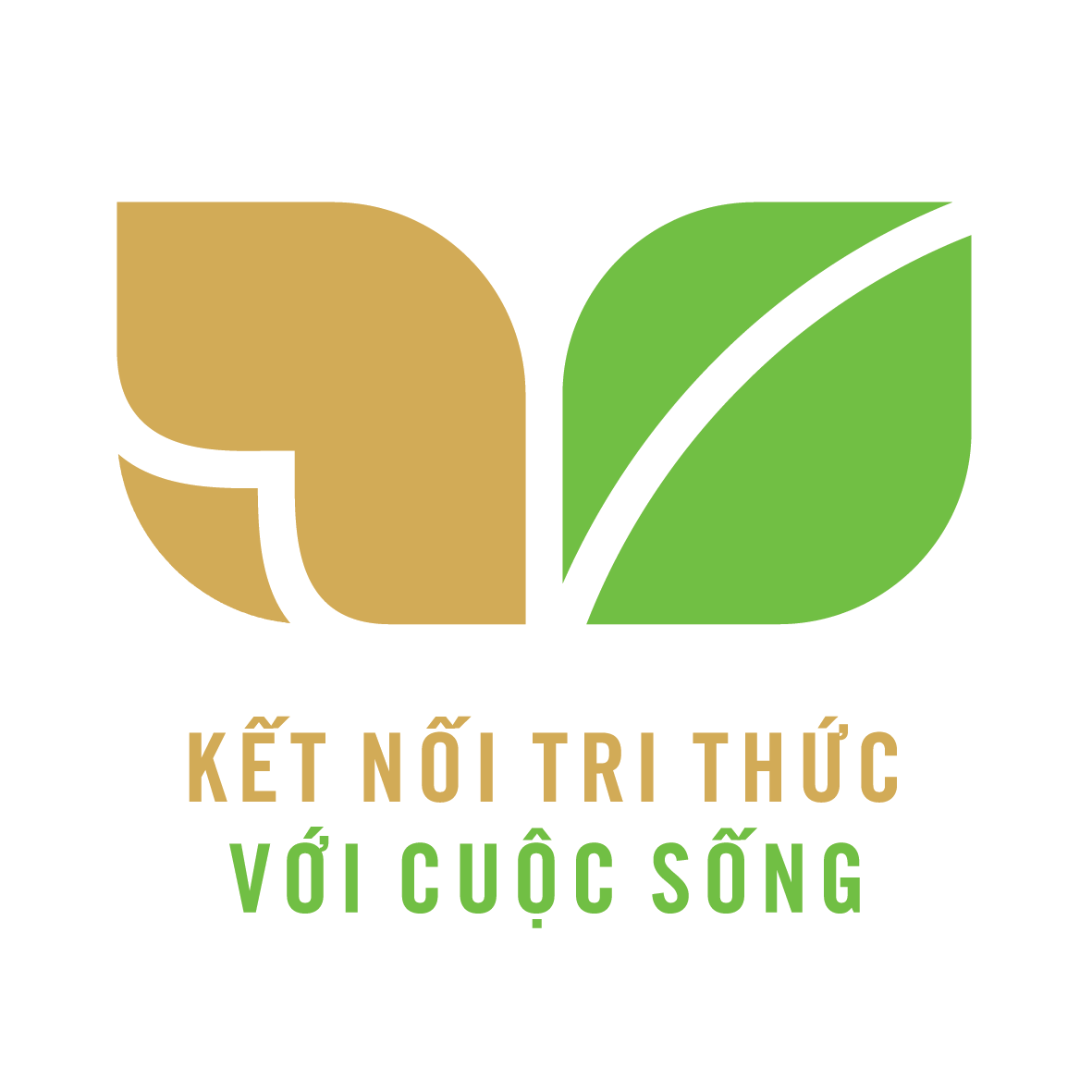 VẬN DỤNG
[Speaker Notes: Bài giảng thiết kế bởi: Hương Thảo - tranthao121006@gmail.com]